Visible Light Disinfection SystemRutala, Gergen, Kanamori, Sickbert-Bennett, Weber. 2015
Uses blue-violet range of visible light in 400-450nm region through light emitting diodes (LEDs); continuous 
Initiates a photoreaction with porphyrins in microbes which yield reactive oxygen
In preliminary studies have observed significant reductions with some microbes
Visible Light Disinfection SystemRutala, Gergen, Kanamori, Sickbert-Bennett, Weber. 2015
Norovirus, C. difficile spores, MERS-CoV, Enterovirus D68, Ebola, MDR organisms such carbapenemase-producing Enterobacteriaceae  (CRE)
In general, emerging pathogens are susceptible to currently available disinfectants. However, some pathogens need additional information (e.g.,  HPV) or must modify disinfection/sterilization practices (e.g., C. difficile spores, prions)
Decreasing Order of Resistance of Microorganisms to Disinfectants/Sterilants
Most Resistant
Prions
Bacterial spores (C. difficile)
Mycobacteria
Small, non-enveloped viruses (EV-D68)
Fungal spores
Gram-negative bacilli (Acinetobacter, CRE)
Vegetative fungi and algae
Large, non-enveloped viruses
Gram-positive bacteria (MRSA, VRE)
Enveloped viruses (Ebola, MERS-CoV)
Most Susceptible
LLD-kill microbes in “green”; HLD kill microbes in “blue”-HPV?
C. difficile Spores EPA-Registered Products
List K: EPA’s Registered Antimicrobials Products Effective Against C. difficile spores, April 2014
http://www.epa.gov/oppad001/list_k_clostridium.pdf
34 registered products; most chlorine-based, some HP/PA-based, PA with silver
SHEA Prion GuidelineRutala, Weber. Infect Control Hosp Epidemiol 2010;31:107
Management of Neurosurgical Instruments and Patients Exposed to CJD
Conventional sterilization/disinfection inadequate for prions.  Need special prion reprocessing (critical/semi device contaminated with high risk tissue from high-risk patient)
Belay et al.  ICHE 2014;34:1272.  Decontamination options combine chemical and SS-1) immerse in 1N NaOH and heat in gravity at ≥121C for 30m in appropriate container; 2) immerse in 1N NaOH or NaOCl 20,000ppm 1h then transfer into water and autoclave at ≥121C for 1h; 3) immerse in 1N NaOH or NaOCl 20,000ppm 1h, rinse with water, transfer to pan and autoclave at 121C (gravity) or 134C (porous) for 1 hour.  Clean and sterilize by conventional means.
Thomas et al. J Clin Neurosci 2013;20:1207. Reviews prevention strategies
McDonnell et al. J Hosp Infect. 2013;85:268. Investigates the combination of cleaning, disinfection and/or sterilization on prions
Rutala, Weber. ICHE 2010;31:107. SHEA Guideline-134C for 18m in prevacuum or NaOH/autoclave (such as CDC option 2)
ENDOSCOPE/ENDOCAVITARY PROBES REPROCESSING: CHALLENGESSusceptibility of Human PapillomavirusJ Meyers et al. J Antimicrob Chemother, Epub Feb 2014
Most common STD
In one study, FDA-cleared HLD no effect on HPV
Finding inconsistent with other small, non-enveloped viruses such as polio, rhino, echo
Further investigation needed: test methods unclear; glycine; organic matter; comparison virus
Conversation with CDC: validate and use HLD consistent with FDA-cleared instructions (no alterations)
Hydrogen Peroxide Mist(uses HP mist to achieve HLD in 7m-no independent efficacy data)
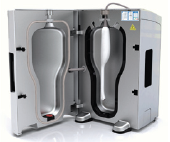 Efficacy of HP Mist Against HPVMeyers C et al.  SHEA Poster, 2015
HLD widely used to reprocess semicritical items including endocavitary probes
Tested OPA, hypochlorite and HP mist
HP mist system and hypochlorite >4 log10 reduction, OPA achieved <1 log10 reduction
Effectiveness of HP Mist System in Inactivating Healthcare PathogensRutala, Gergen, Sickbert-Bennett, Weber 2015
Designed to provide HLD of ultrasound probes
Automated, closed system that uses hydrogen peroxide mist
>106  pathogens inoculated onto probe at 2-3 sites
Inactivated bacteria and good but not complete kill of mycobacteria, spores
HLD and Sterilization:What’s New
Sterilization
Biological indicators, emerging technologies, modified Spaulding classification
High-Level Disinfection
Endoscope-related infections, channeled scopes, laryngoscopes, reuse of single-use items
Low-Level Disinfection
Emerging pathogens, room decontamination methods
Disinfection and Sterilization: What’s New
New D/S technologies (new disinfectants, BIs) and practices (e.g., perfused channel scopes with HLD)  could reduce risk of infection.
Endoscope represent a nosocomial hazard. Endoscopes have narrow margin of safety due to complexity and microbial load. Comply with reprocessing guidelines and implement enhanced method for duodenoscopes. 
Do not reuse single-use devices
Implement “no touch” technologies such as UV for terminal room decontamination of Contact Precaution patient rooms 
In general, emerging pathogens are susceptible to currently available disinfectants. However, some pathogens need additional information or modify D/S practices (e.g.,  prions, C. difficile spores, HPV).
THANK YOU!www.disinfectionandsterilization.org
Calvin the OwlHalloween, 2015